Геометрия
7
класс
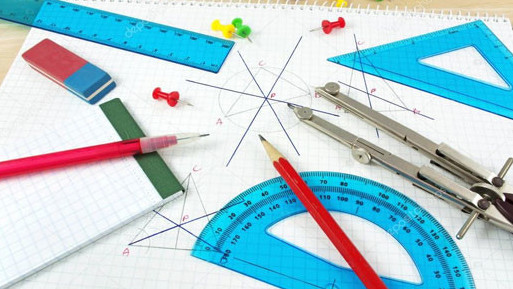 Тема:
Углы, образованные двумя параллельными прямыми и секущей
Яшнабадский район. Школа № 161.
Учитель математики Наралиева Ш.Ш.
План урока
Какие прямые называются параллельными?
Две непересекающиеся прямые на плоскости называются параллельными прямыми.
Какую прямую называют секущей прямой?
Прямая называется секущей, если она пересекает две параллельные прямые в двух точках.
Как называются углы образованные при пересечении двух прямых секущей?
Накрест лежащие, односторонние, соответственные углы, вертикальные, смежные.
Назовите:
2
7
3
8
5
4
6
1
1 и 3,  7 и 4 
5 и 4 ,  1 и 6,  2 и 3, 7 и 8
7 и 3,   1 и 4
1 и 2,  5 и 7,  3 и 6,  4 и 8
1 и 5,  5 и 2,  2 и 7,  7 и 1
3 и 8,  8 и 6,  6 и 4,  4 и 3
накрест лежащие
соответственные
односторонние               
вертикальные                
смежные
По краткой записи сформулировать утверждение
1) Если 1 =  2, 
то а ║ b.
a
3
1
4
b
2
2) Если  3 =  2, 
то а ║ b.
c
3) Если  2 + 4 = 180º 
то а ║ b.
Признаки параллельных прямых
1. Если при пересечении двух прямых секущей   накрест лежащие углы равны, то прямые параллельны.
2. Если при пересечении двух прямых секущей
соответственные углы равны, то прямые
параллельны.
Теорема. Накрест лежащие углы, образованные при пересечении двух параллельных прямых секущей, равны.
Дано: a II b,  MN- секущая.
Доказать:     ∠1= ∠2  
Доказательство:
способ от противного.
Допустим, что     ∠1≠∠ 2
Р
M
а
1
b
2
N
Отложим от луча МN угол NМР, равный углу 2. 
По построению накрест лежащие углы  ∠NМР=∠2⇒РМ II b. Получили, что через точку М проходит две прямые (а и МР), параллельные прямой b.   Это противоречит аксиоме параллельных прямых. Значит наше допущение неверно.
                                ∠1=∠ 2                 Теорема доказана.
Теорема. Соответственные углы, образованные при пересечении двух параллельных прямых секущей, равны.
c
2
а
Дано:  а II b,  c- секущая. 

Доказать:  ∠1= ∠2
3
1
b
Доказательство: 
 ∠2 =∠3, так как они вертикальные
 ∠3 =∠1, так как это  накрест
                   лежащие углы при  а II b
∠1  =  ∠3  = ∠ 2
∠2
∠1
Теорема доказана.
2
1
Теорема. Сумма односторонних углов, образованных при пересечении    двух параллельных прямых секущей, 
равна 1800.
c
а
b
Задача
УСТНО
с
Дано: прямые a ∥ b,
           с-секущая 
            1 = 55⁰
Найти:  ∠ 2
2
а
1
b
УСТНО
Задача
с
2
Дано: прямые a ∥ b,
           с-секущая
            1 = 75⁰
Найти:  ∠ 2
а
1
b
УСТНО
Задача
с
4
Дано: прямые a ∥ b, 
             1 = 50⁰
Найти:  2,  3, ∠ 4.
а
2
3
1
b
Задача
письменно
с
Дано: прямые a ∥ b, 
 1 + ∠ 2 = 160⁰
Найти: 
 3,  4, ∠ 5,∠6.
а
2
4
3
5
b
1
6
Ответ:
Задание из учебника
1. Покажите, что АС=СВ на рисунке 4.
Решение:
А
В
С
⇒
Задание из учебника
5.  Если  a ∥ b  на рисунке 7, то чему равен х
Решение:
а
1
3
∠ 2 = ∠ 4 = 3х потому что
 они вертикальные
3х
b
4
2
∠ 3 = ∠ 4 
накрест лежащие углы при a ∥ b
3х
Теорема об углах, образованных
 двумя параллельными прямыми и секущей
c
Теорема:  Если две параллельные прямые пересечены секущей, то накрест лежащие углы равны.
a
1
2
b
c
Теорема:  Если две параллельные прямые пересечены секущей, то соответственные  углы равны.
2
a
1
b
c
Теорема:  Если две параллельные прямые пересечены секущей, то сумма односторонних углов равна 180о.
a
2
1
b
ЗАДАНИЯ ДЛЯ ЗАКРЕПЛЕНИЯ
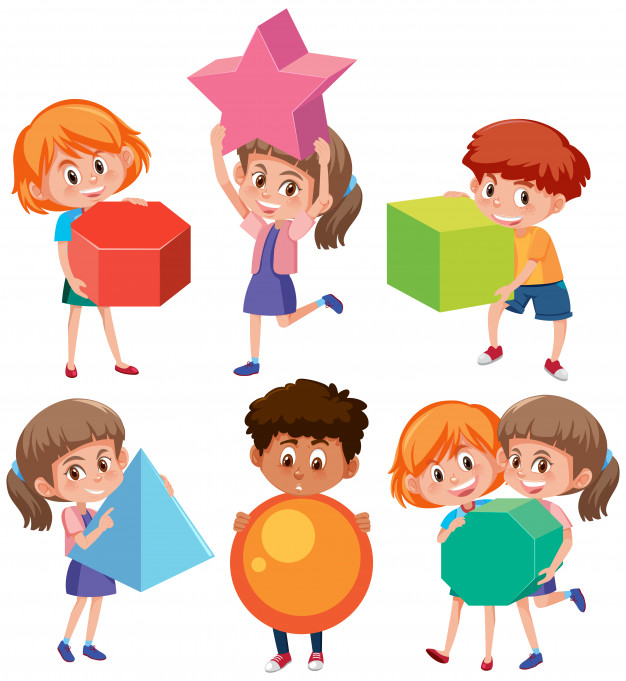 Выполнить 
письменно задачи  
№ 8, 12  (стр. 89).
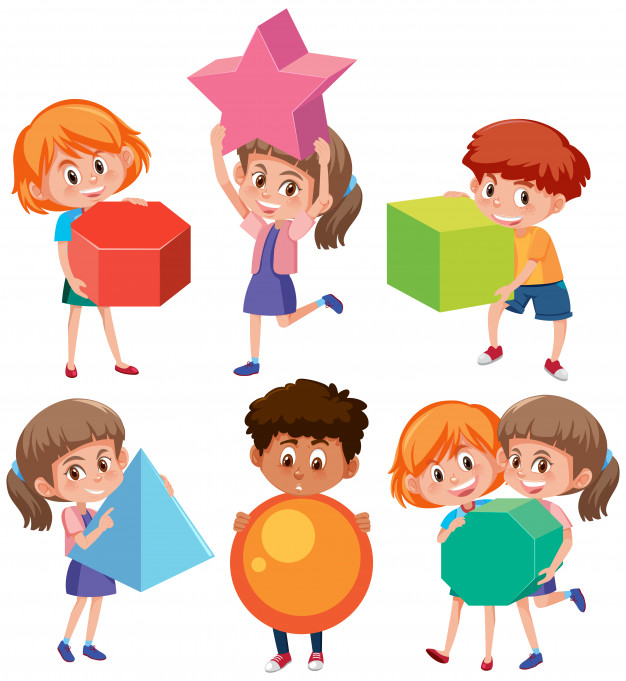